ค่าธรรมเนียมจดทะเบียนพาณิชย์
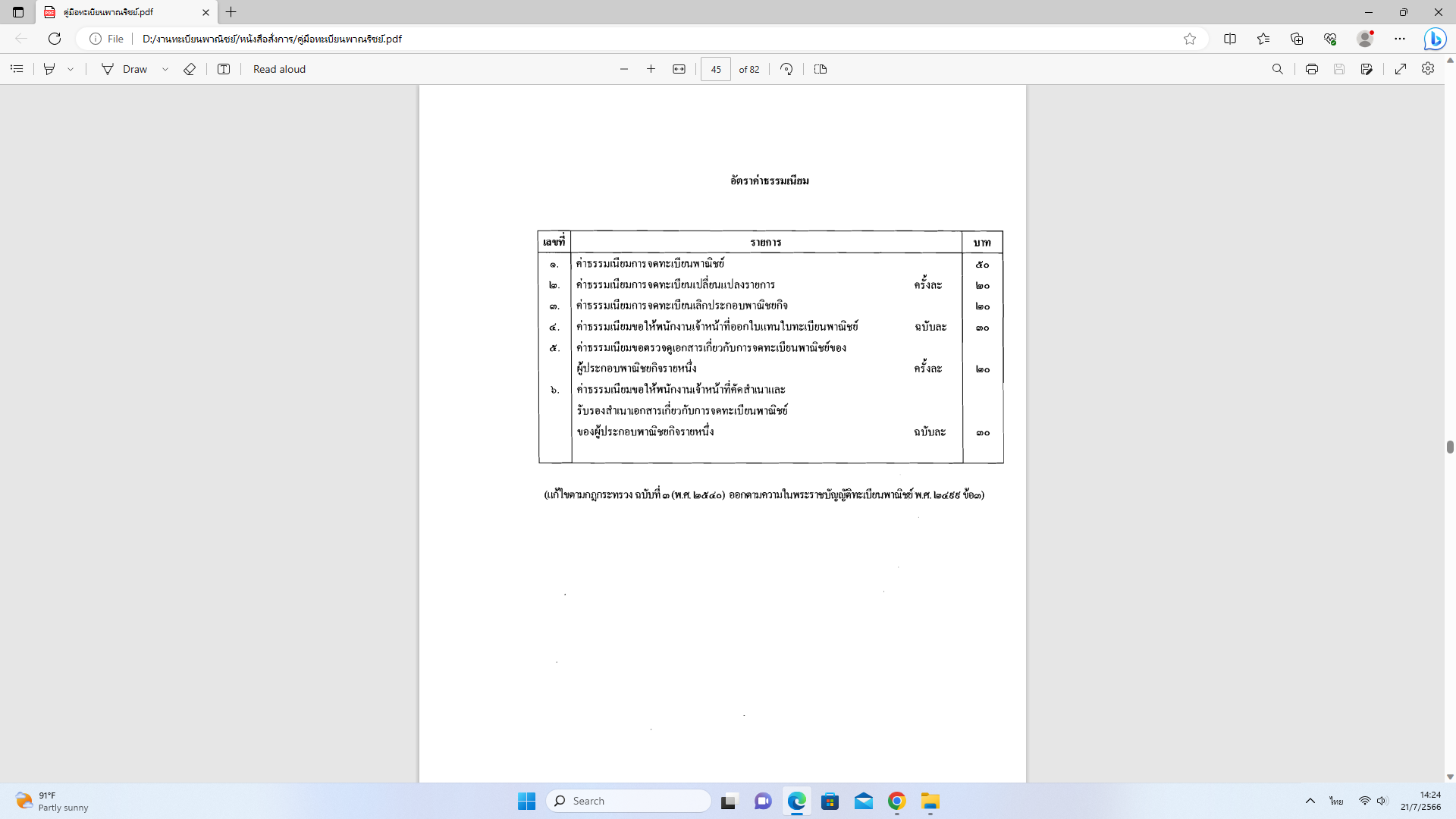